Презентация на тему:
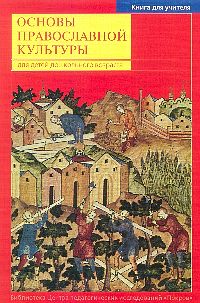 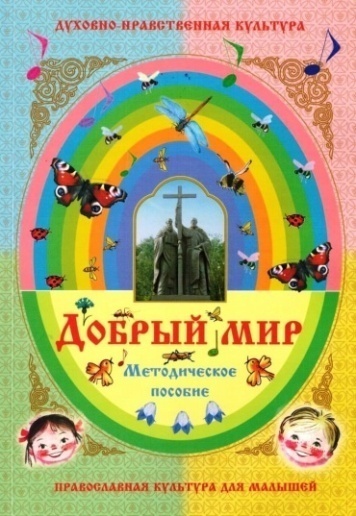 «Духовно – нравственное       воспитание детей старшего дошкольного возраста на основе православной культуры».
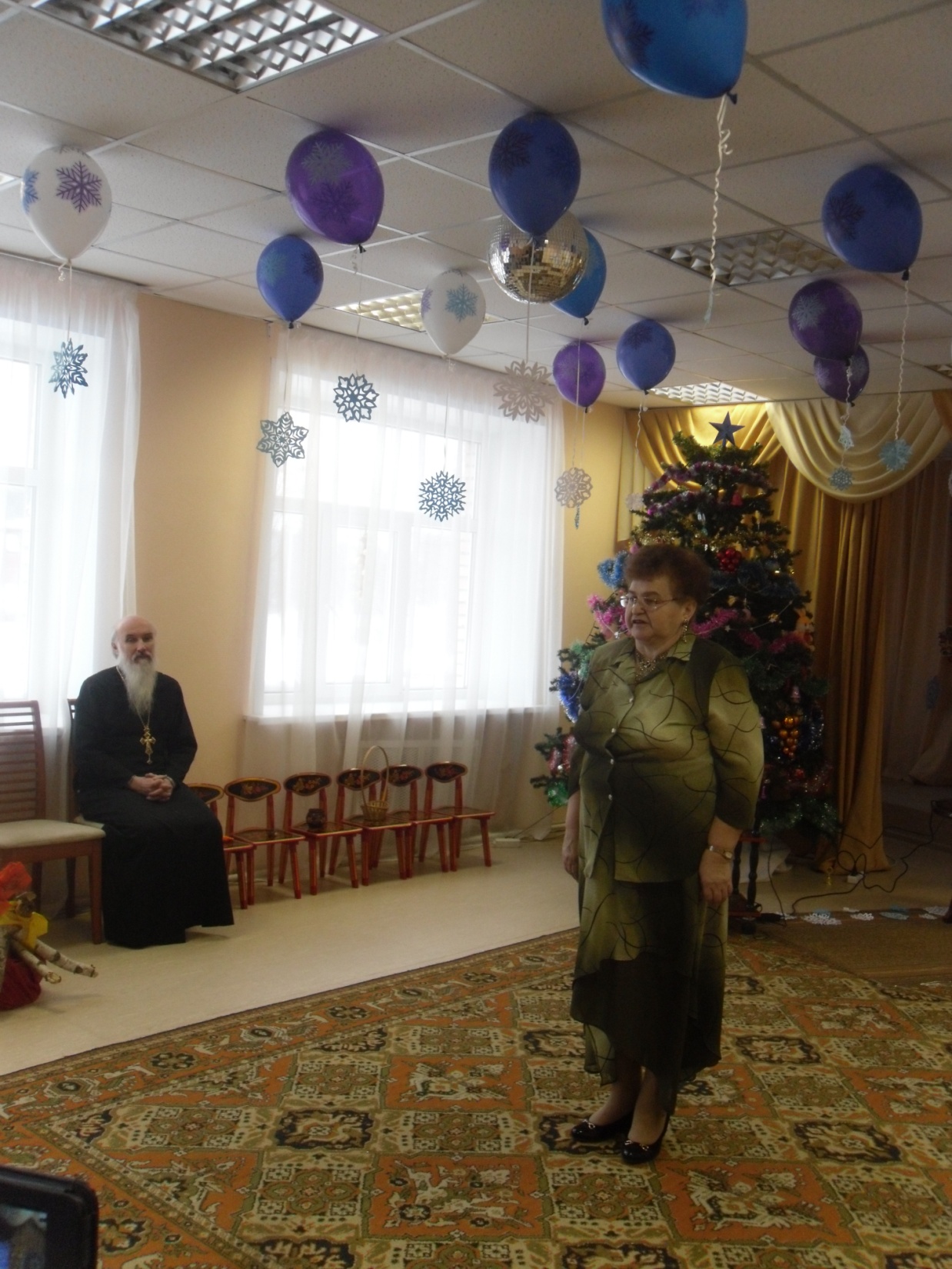 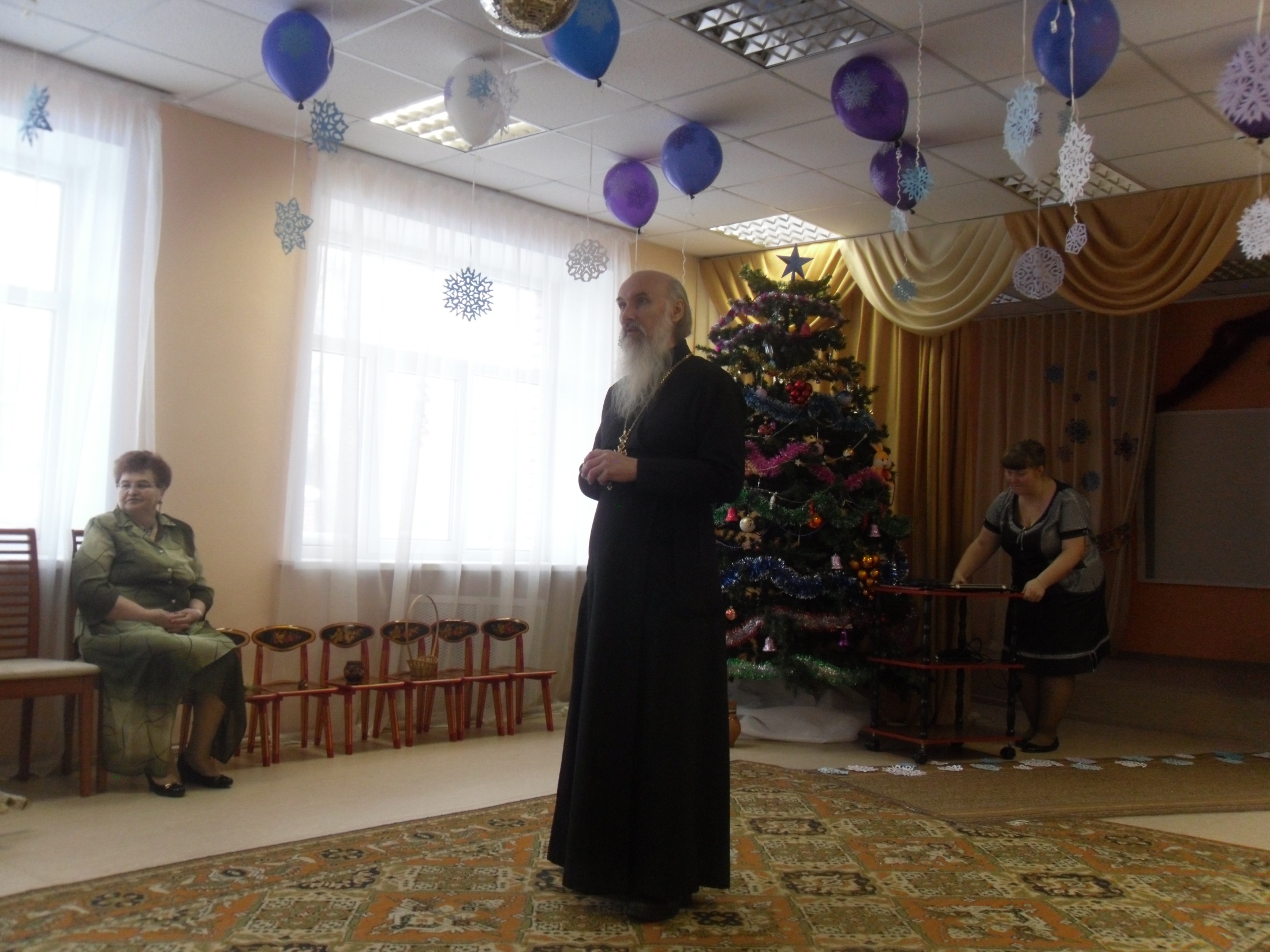 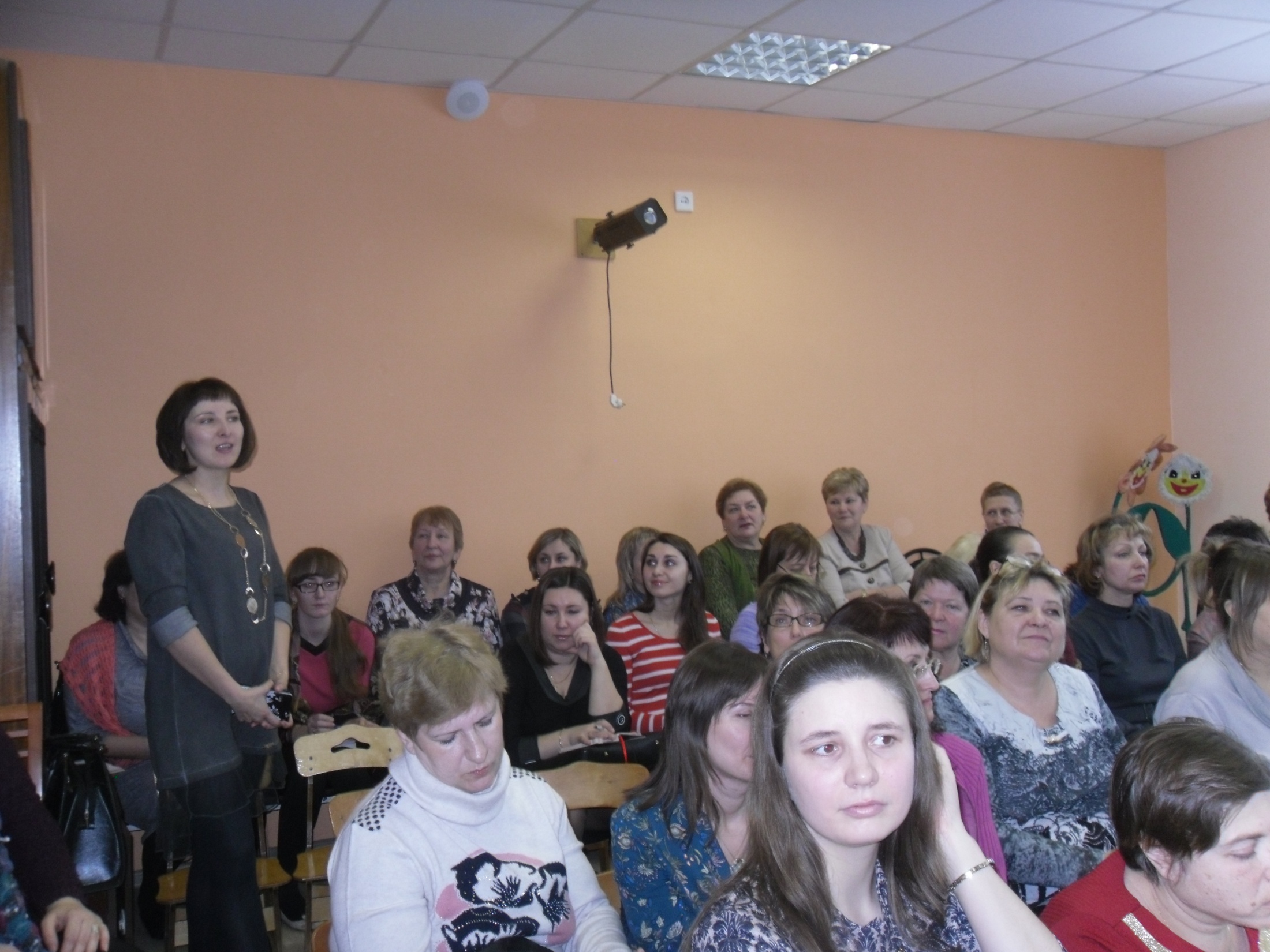 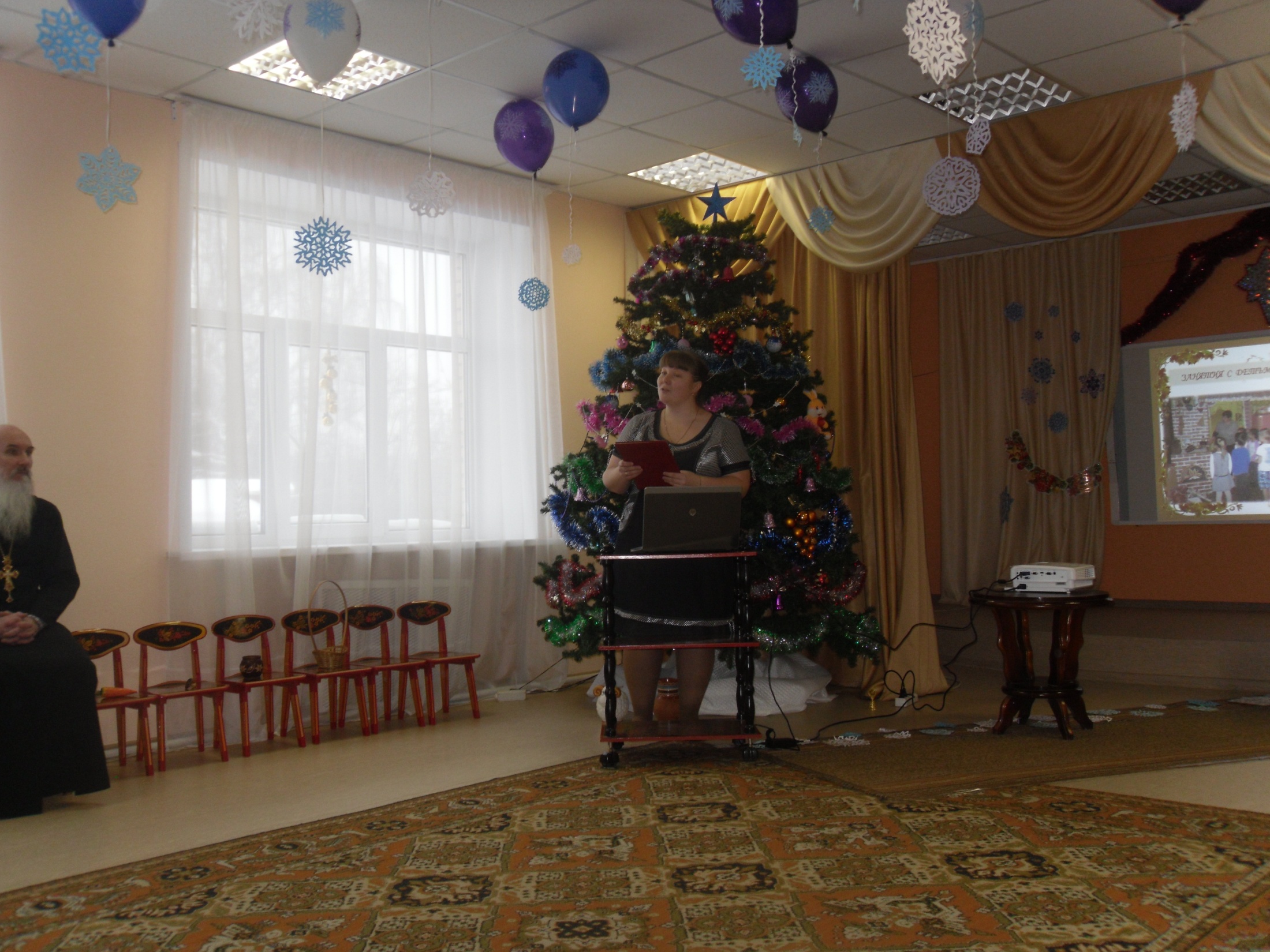 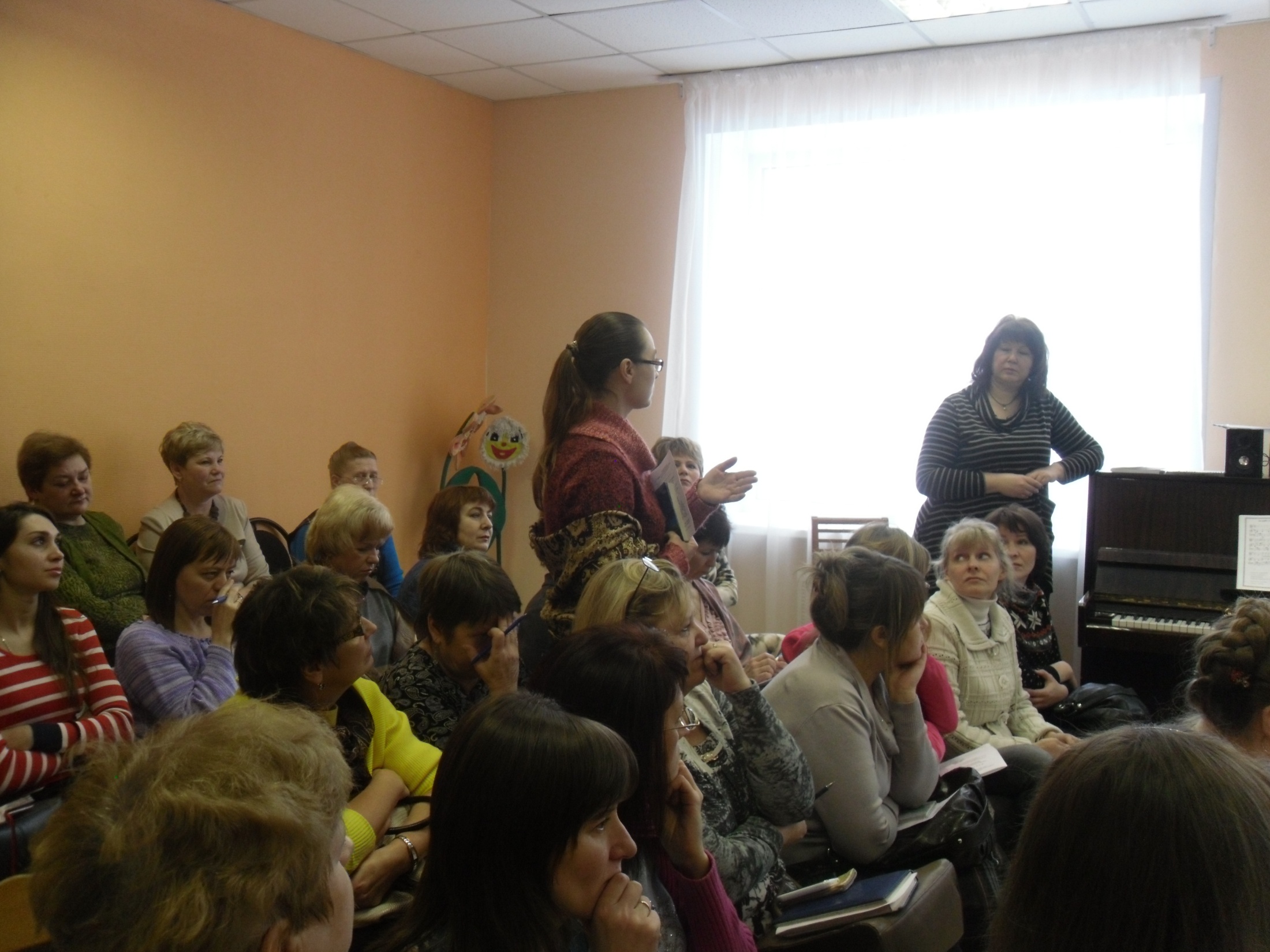